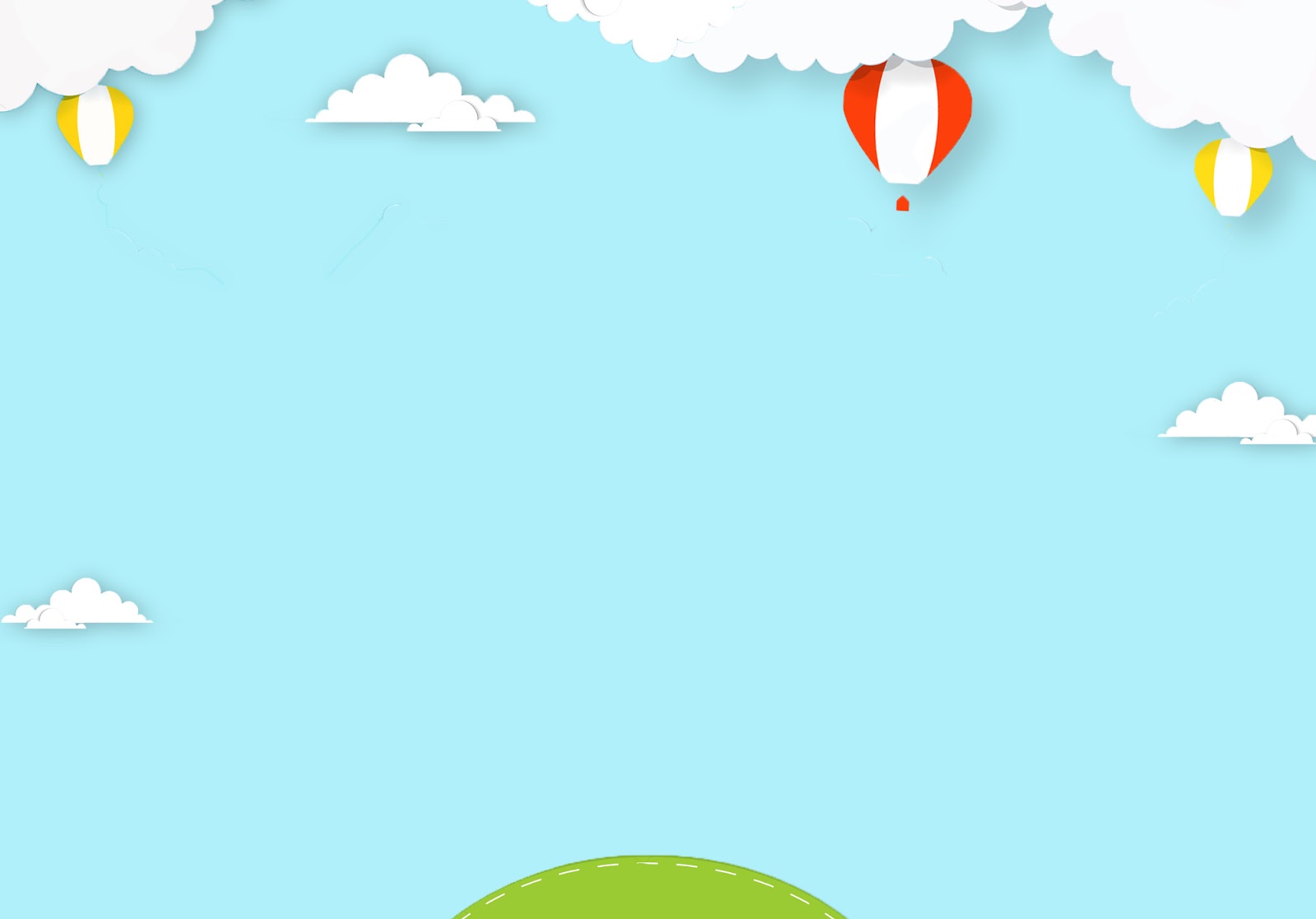 PHÒNG GIÁO DỤC VÀ ĐÀO TẠO QUẬN LONG BIÊN
TRƯỜNG MẦM NON HOA HƯỚNG DƯƠNG
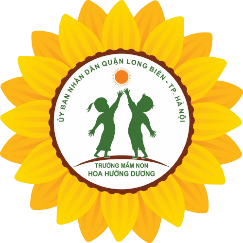 Giáo án
Phát triển vận dộng
Đề tài: VĐCB: Trườn sấp kết hợp trèo qua ghế thể dục
              TC: Ném bóng vào rổ
Lứa tuổi: MGL A1
Số lượng trẻ: 25-30 trẻ
Thời gian: 30- 35 phút
Người thực hiện: Nguyễn Khánh Hòa

                        Năm học: 2022- 2023
I. MỤC ĐÍCH – YÊU CẦU:
1. Kiến thức:
- Trẻ nhớ tên vận động.
-Trẻ biết các thao tác trườn sấp kết hợp trèo qua nghế thể dục
2. Kĩ năng:
- Trẻ biết phối hợp tay chân nhịp nhàng một cách khéo léo.
- Rèn tính tập trung chú ý, khả năng định hướng trong không gian.
3.Thái độ:
- Trẻ hứng thú, thích tham gia hoạt động
- Rèn luyện ý thức kỉ luật
1. Ổn định tổ chức:
Cô và trẻ cùng hát bài “ Nhà của tôi”
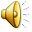 I. Khởi động
Cô cho trẻ đi thành vòng tròn 
và đi các kiểu chân, chạy, về 4 hàng ngang
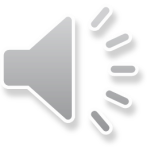 Bài tập phát triển chung
Động tác tay vai: Hay tay đưa ra trước lên cao ( 3x8)
Động tác bụng: Cúi gập người (2x8)
Động tác chân: Bước chân khuỵu gối (3x8)
Động tác  bật nhảy: Nhảy tách khép chân (2x8)
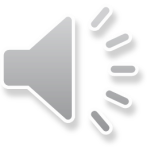 Vận động cơ bản 1: Nhảy tách khép chân
Cô cho 1-2 trẻ lên tập thử: Nếu trẻ tập tốt cô cho cả lớp lên tập
Tổ chức cho trẻ luyện tập:
+ lần 1: Cho 2- 4 trẻ/ 1 lượt
+ Lần 2: Tổ chức cho 2 đội thi đua
TRÒ CHƠI “ AI NHANH HƠN”
Cách chơi: Cô chia lớp thành 2 đội, chơi theo
 luật tiếp sức, nhiệm vụ của mỗi đội cầm bóng ném
 vào rổ, đội nào ném vào rổ được nhiều quả nhất
 sẽ là đội chiên thắng.
Luật chơi: Chỉ tính những quả bóng được ném vào
 trong rổ.
* Hồi tĩnh
GV cho trẻ đi lại nhẹ nhàng quanh sân tập
III. KẾT THÚC
Cô và các con cùng đọc bài thơ “ hoa cúc vàng”